CHỦ ĐỀ 12
PHÉP CỘNG, PHÉP TRỪ TRONG PHẠM VI 1000
BÀI 62:
PHÉP TRỪ (CÓ NHỚ) TRONG PHẠM VI 1000
GV: Vũ Thị Ngọc Anh
Lớp 2B – Tiểu học Hòa Nghĩa
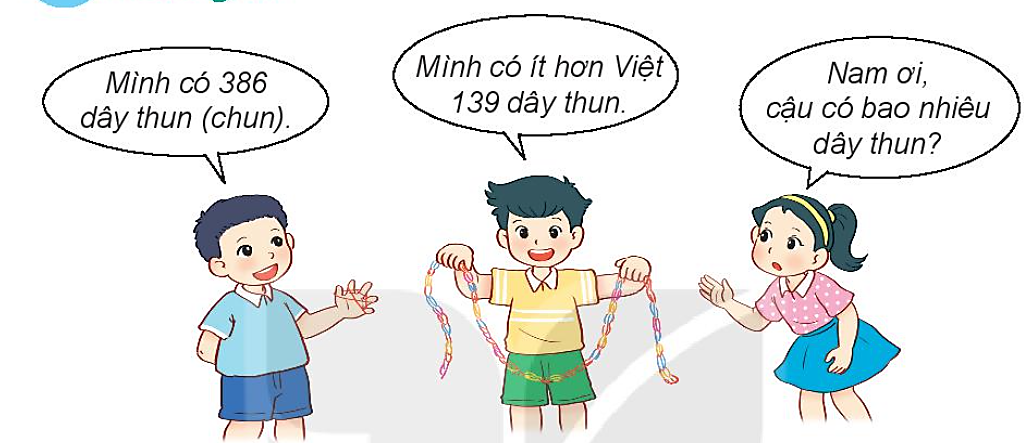 386 – 139 = ?
3
8
6
-
1
3
9
386
139
6 không trừ 9
lấy 16 trừ 9
bằng 7, viết 7
, nhớ 1
-
8 trừ 1 bằng 7,
7 trừ 3 bằng 4
2
4
7
viết 4
viết 2
3 trừ 1 bằng 2,
386 – 139 = 247
1
Tính.
241
138
424
207
623
617
562
338
-
-
-
-
103
217
6
224
2
Đặt tính rồi tính ?
362
  36
485
128
651
635
780
  68
362 – 36         485 – 128              651 - 635           780 - 68
-
-
-
-
326
357
16
712
3
Trong vườn ươm có 456 cây giống. Người ta lấy đi 148 cây giống để trồng rừng. Hỏi trong vườn ươm còn lại bao nhiêu cây giống?
Bài giải
Trong vườn ươm còn lại số cây giống là:
            456 – 148 = 308 (cây)
                            Đáp số: 308 cây giống
Tóm tắt:
Có       : 456 cây 
Lấy đi  : 148 cây
Còn lại: …. cây ?
457
285
7 trừ 5 bằng 2, viết 2
5 không trừ được 8 lấy 15 trừ 8 bằng 7, 
viết 7 nhớ 1
4 trừ 1 bằng 3, 3 trừ 2 bằng 1, viết 1
1
Tính (theo mẫu)
-
427
251
608
315
-
+
1
7
2
176
293
2
Số  ?
164
381
470
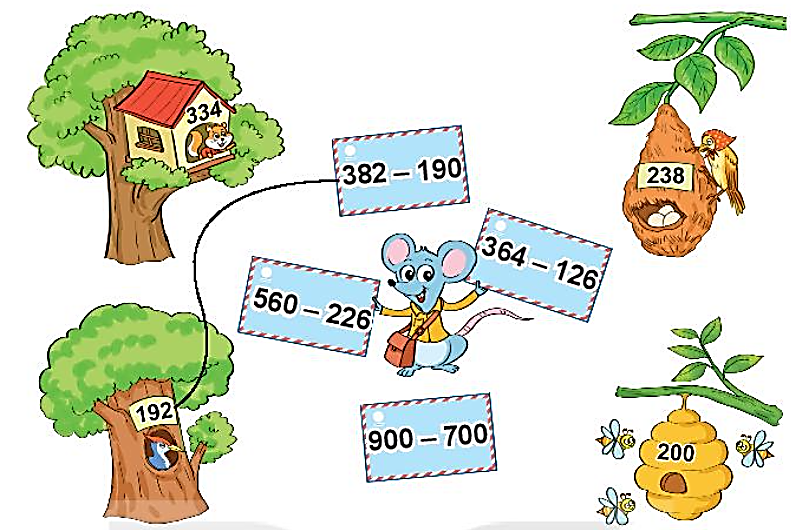 3
Tìm địa chỉ cho mỗi bức thư
4
Đầu năm, một công ty có 205 người đang làm việc. Đến cuối năm, công ty có 12 người nghỉ việc. Hỏi cuối năm, công ty đó còn lại bao nhiêu người đang làm việc?
Tóm tắt:
Có       : 205 người
Nghỉ    : 12 người
Còn lại: … người?
Bài giải
Cuối năm, công ty đó còn lại số người đang làm việc là:
                  205 – 12 = 193 (người)
                                 Đáp số: 193 người
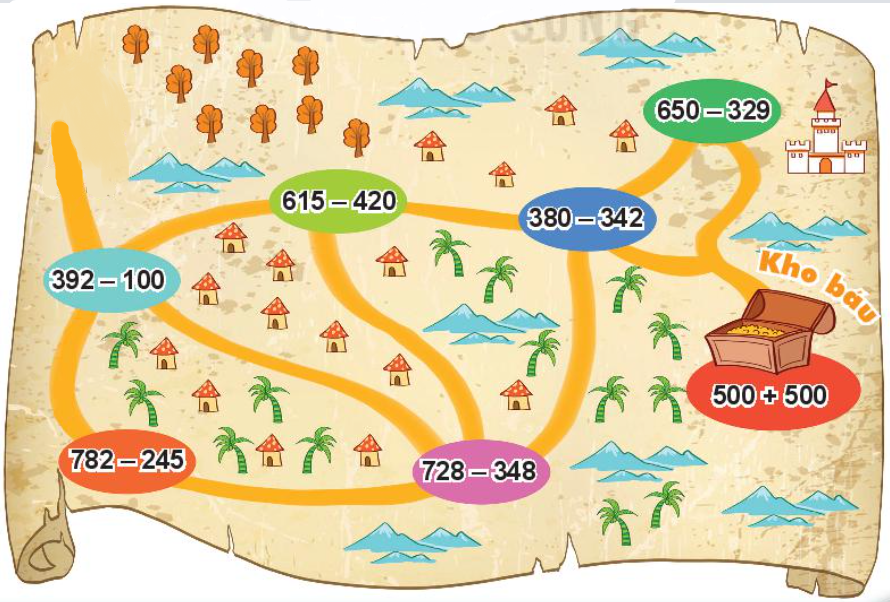 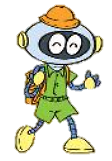 5
292       537       380       38       1000
Trong tấm bản đồ, Rô-bốt đi qua các phép tính có thứ tự như sau:
292
195
537
380
321
1000
38
Mẫu: 800 + 200 = 1 000
         1 000 – 200 = 800
         1 000 – 800 = 200
1
Tính (theo mẫu)
a) 300 + 700 = 1 000
     1 000 – 300 = 700
     1 000 – 700 = 300
b) 400 + 600 = 1 000
     1 000 – 400 = 600
     1 000 – 600 = 400
2
Số  ?
?
?
231
+ 263
- 175
319
494
362
- 171
+ 90
?
191
?
281
Kết thúc Đại hội Thể thao Đông Nam Á lần thứ 30, Đoàn Thể thao Việt Nam giành được 288 huy chương gồm Vàng, Bạc và Đồng. Trong đó có 190 huy chương Bạc và Đồng. Hỏi Đoàn Thể thao Việt Nam giành được bao nhiêu huy chương Vàng?
3
Tóm tắt:
Có                                     : 288 huy chương
Huy chương Bạc và Đồng: 190 huy chương
Huy chương Vàng            : … huy chương?
Bài giải
Đoàn Thể thao Việt Nam giành được số huy chương Vàng là:
                 288 – 190 = 98 (huy chương)
                                 Đáp số: 98 huy chương
4
425 - 330
526 - 400
231-125
106
95
126
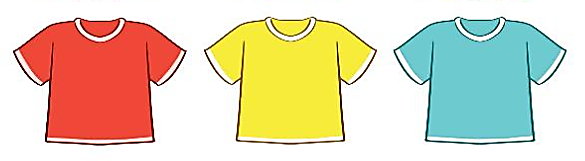 Số lớn nhất
Số bé nhất
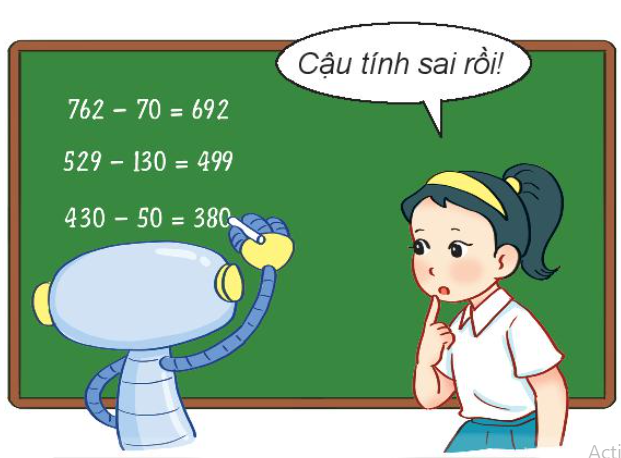 Em hãy giúp Rô-bốt tìm phép tính sai trong bức tranh và sửa lại cho đúng.
5
đ
762 – 70 =
529 – 130 =
430 – 50 =
692
S
399
đ
399
380
1
Hãy giúp Mai tìm lại kết quả của các phép tính.
346
128
673
280
484
  75
161
  90
-
-
-
-
218
393
409
71
2
Tìm chữ số thích hợp.
5 5 2
2 0 8
7 2 9
1 6 1
6 2 6
3 1 9
7 5 4
5 6 3
-
-
-
-
?
?
?
?
3 4 4
5 6 8
3 0 7
1 9 1
?
?
?
?
3
Kết quả của mỗi phép tính tương ứng với một chữ cái sau:
= 381
= 107
= 400
= 204
H
N
G
R
Tính kết quả của mỗi phép tính rồi tìm chữ cái tương ứng với kết quả đó để giải ô chữ sau:
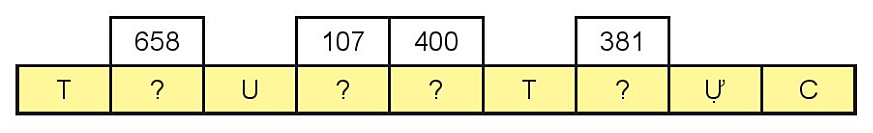 4
Tìm cây nấm cho mỗi bạn nhím
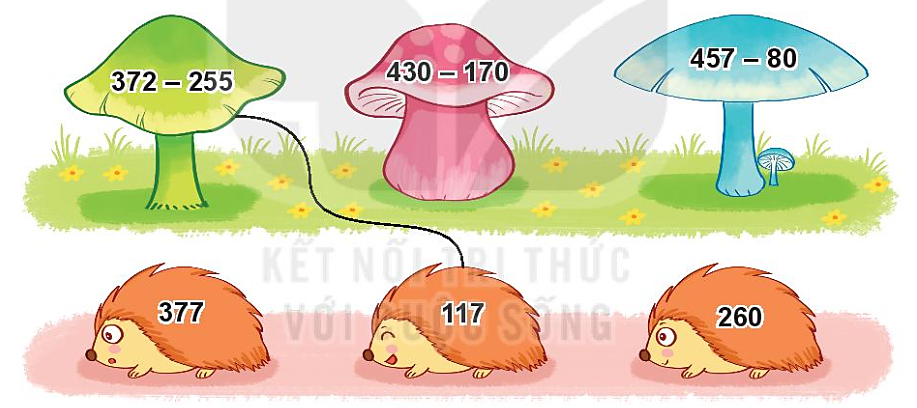 a) Núi Bà Đen cao hơn núi Cấm số mét là:
      986 – 705 = 281 (m)
                       Đáp số 281 m

b) Núi Ngự Bình thấp hơn núi Sơn Trà số mét là:
      696 – 107 = 589 (m)
                       Đáp số: 589 m
5
Biết độ cao của một số núi ở Việt Nam như sau: